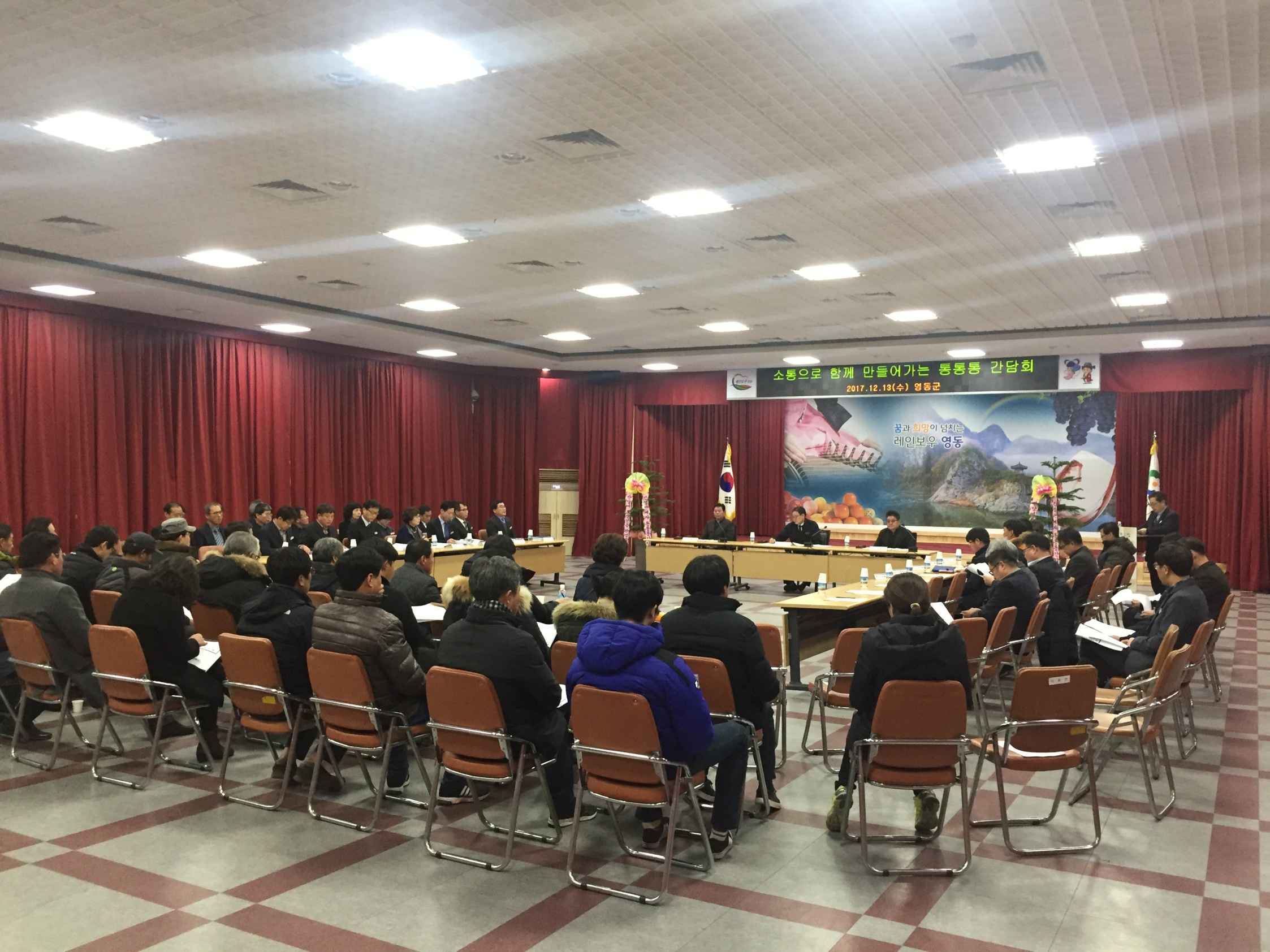 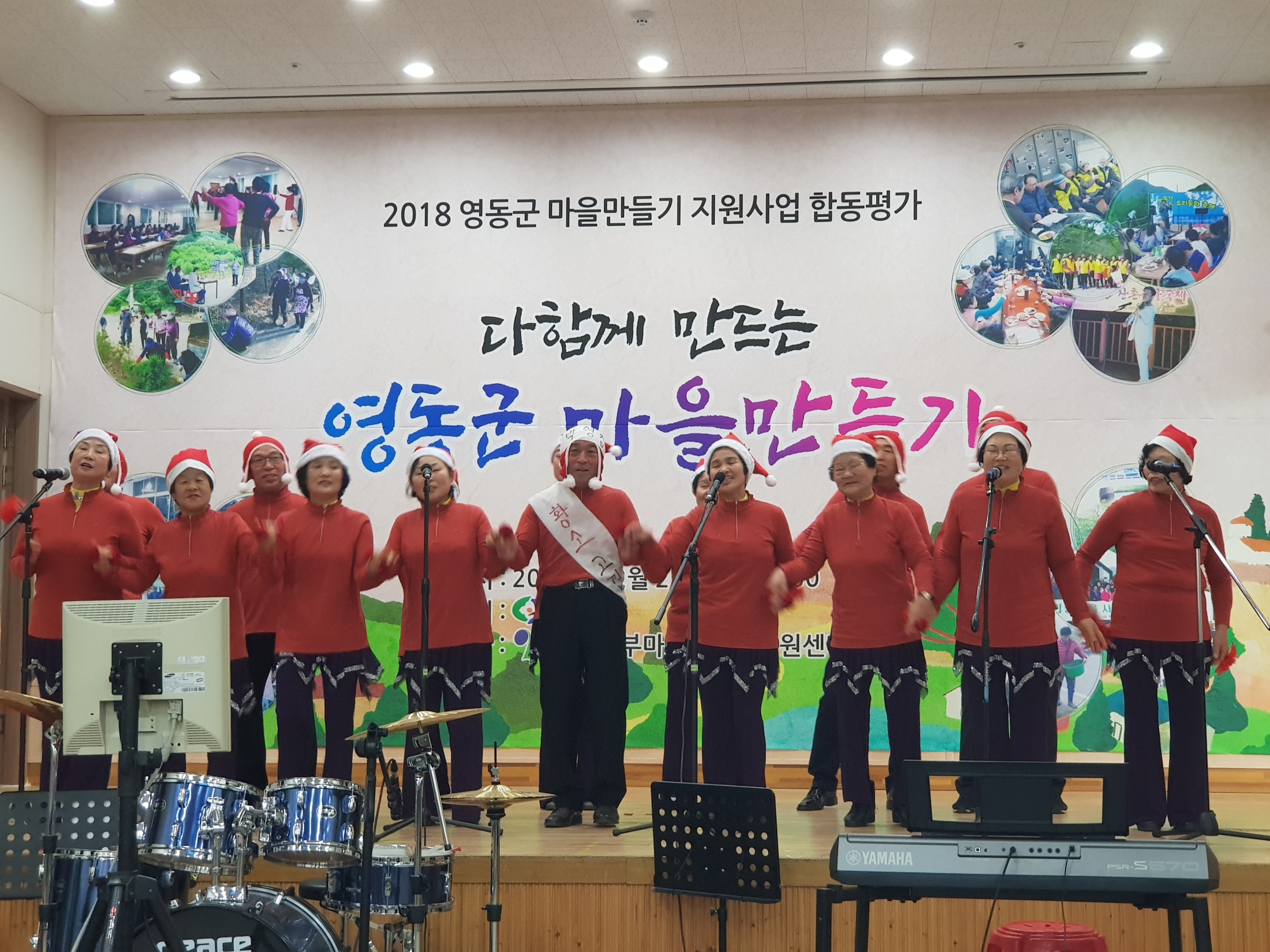 [Speaker Notes: 먼저, 지금의 옥천입니다.]
11-1.  1/4 분기 도로관리 심의 위원회 개최(서면심의)
일     시 : 2월 21일 (목) 
심의대상 
 - 도로구역에서 시설을 신설,개축,변경하는 사업
 - 그밖의 목적으로 도로굴착을 수반하는 공사
11-1. 2019년 읍,면  조도개선및 보안등 설치 대상지 조사         
기간 및 대상  : 1. 20 ∼ 2.20 /11개읍면
사 업 비 : 450백만원    
내     용 : 가로(보안)등 설치대상지 및 조도개선사업대상지 조사
11-3. 영동군 버스정보시스템(BIS) 구축사업
2월 중 / 243백만원
내   용 : 한국교통안전공단 위탁 협약 체결
11-4. 공영 주차장 조성사업
2. 7.(목) ~ 2.28.(목) / 2개소
내  용 :    - 구교리 주차장 발파 및 사토운반 처리
                      - 부용리 공영주차장 부지 토지매입
11-5. 버스승강장 안내도우미 운영
기   간 : 2.1.[금] ~ 12.27.[금]
근무지 : 버스승강장 4개소(군민 주 이용 승강장)
내   용 : 버스승강장 이용객 탑승안내
11-6. 군도 및 농어촌도로 확포장 사업 추진
11-7.2019년 농업용 저수지 국가안전대진단 점검 
기간/대상  : 2. 18. ~ 4. 19. (61일간) /관내저수지 54개소
내        용 : 관내 저수지 농업기반시설 관리규정에 따른  
                     점검 실시
11-8. 2019년 농업생산기반시설정비사업 추진
대상 /사업비 : 용산면 천작지구 외 9개소/500백만원
내     용 : 실시설계용역 준공 및 공사 집행
11-9. 지역공동체 제안 공모사업 공고 및 접수
접수/사업기간 : 2.  7. ~ 3.  22./ 5월 ~ 12월
사 업 비: 2.5백만원(공동체 1개소)
대     상: 충북에서 활동하는 5인 이상의 모임 단체
내     용: 공동체 활성화를 위한 프로그램 활동비 지원
11-10. 2020년 일반농산어촌개발 공모사업 신청
신청기한 : 02. 11.까지
신청내용
수 탁 자: 한국농어촌공사 옥천영동지사
금      액 : 24,480 백만원 (국비70%, 군비30%)
11-11. 기타현안업무
중앙사거리 회전교차로 조형물 설치사업/ 18백만원/ 실시설계용역 추진
군도및농어촌도로 재포장사업/ 500백만원 / 실시설계용역 추진
도로유지보수사업 / 500백만원 /실시설계용역 추진
하도대 4지구 급경사지 붕괴위험지역 정비사업 / 800백만원/ 실시설계용역 추진
영동읍 보행환경개선지구 정비사업 /100백만원 / 실시설계용역 추진
자동차 관련 과태료 부과 / 불법주정차, 자동차손해보상위반, 자동차검사지연
▣ 이달의 중점 홍보 사항
 - 불법주정차 계도 및 시내버스 안내도우미 활동 홍보
  / 지역신문 및 감고을소식지자료
- 설명절 주정차 단속 유예 홍보
  /홍보 전광판을 이용하여 홍보